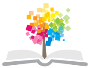 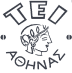 Ανοικτά Ακαδημαϊκά Μαθήματα στο ΤΕΙ Αθήνας
Βάσεις Δεδομένων I (Θ)
Ενότητα 9: Yλοποίηση σχεσιακών βάσεων δεδομένων - Σύνθετες εντολές SQL
Χ. Σκουρλάς
Τμήμα Μηχανικών Πληροφορικής ΤΕ
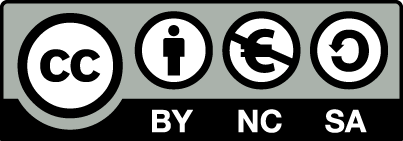 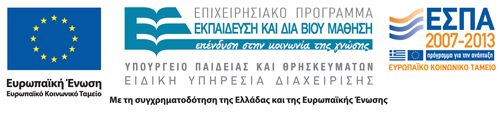 Περιγραφή Ενότητας
Σκοπός του μαθήματος είναι η  παρουσίαση των απαραίτητων  εννοιών αλλά και των δηλώσεων SQL ώστε οι φοιτητές να κατανοήσουν σε κάποιο βάθος την τεχνολογία υλοποίησης βάσεων δεδομένων. Γίνεται παρουσίαση, με τη βοήθεια παραδειγμάτων µε γλώσσα SQL.
                                     Χ. Σκουρλάς
1
Στόχος Ενότητας
Κύριος στόχος του μαθήματος είναι να εφοδιάσει τους φοιτητές µε γνώσεις έτσι ώστε να κατανοήσουν σε κάποιο βάθος θέματα υλοποίησης βάσεων με χρήση SQL.

Λέξεις κλειδιά:
Υλοποίηση σχεσιακής βάσης δεδομένων, SQL, SELECT … SELECT, GROUP BY, GROUP BY … HAVING, JOIN, UNION, INTERSECT, MINUS.
2
Επισκόπηση κάποιων σύνθετων εντολών της γλώσσας SQL
Απλές αναζητήσεις βασιζόμενες σε ένα πίνακαΕντολή SELECT … FROM tablename …;
Μία αρκετά γενική μορφή της εντολής αναζήτησης είναι η παρακάτω:
 
SELECT απλές στήλες, τίτλοι στα αποτελέσματα, πράξεις μεταξύ 
    στηλών, συναρτήσεις, τελεστής DISTINCT, χρήση παρενθέσεων
FROM όνομα πίνακα
WHERE συνθήκη, όπου η συνθήκη ανάλογα και με την εντολη θα 
     περιλαμβάνει παρενθέσεις, τελεστές Boole (AND, OR, NOT),  
     BETWEEN … AND, LIKE, τελεστές σύγκρισης (>, <, >=, <=, 
     <>), φωλιασμένη αναζήτηση
GROUP BY απλές στήλες ή πράξεις μεταξύ στηλών (επιτρέπεται η 
     χρήση παρενθέσεων)
HAVING συνθήκη που περιλαμβάνει στήλες που ανήκουν στην 
     υποπρόταση GROUP BY ή άλλες στήλες με ταυτόχρονη χρήση 
     (ομαδοποιητικών, αθροιστικών) συναρτήσεων 
ORDER BY κριτήρια ταξινόμησης;
4
Μία κάπως σύνθετη εντολή (oracle)
SELECT ename, job, sal 
FROM scoEMP
WHERE (job IN ('ANALYST', 'PROGRAMMER', ‘CLERK’))
AND (sal>= 1300 OR sal+NVL(comm,0) >= 1500)
AND ename LIKE ‘%ES’
AND hiredate BETWEEN ‘01/01/1970’ AND ‘31/12/1989’
ORDER BY job, ename, sal;
5
Υποαναζήτηση φωλιασμένη σε αναζήτηση
SELECT ename, job, sal, deptno 
FROM scoEMP
WHERE sal > (SELECT MIN(sal)
                         FROM scoEMP
                         WHERE deptno IN (10, 20))            
ORDER BY deptno, ename;
Η υποπρόταση SELECT MIN(sal) FROM scoEMP WHERE deptno IN (10, 20)) έχει ως αποτέλεσμα


Επομένως η αρχική εκτελείται ως 
SELECT ename, job, sal, deptno 
FROM scoEMP
WHERE sal > 800
ORDER BY deptno, ename;
6
Χρήση υποπρότασης GROUP BY 1/2
SELECT deptno, COUNT(*)
FROM scoemp
GROUP BY DEPTNO;
Ο παρακάτω πίνακας διαμερίζεται λόγω της υποπρότασης GROUP BY DEPTNO
7
Χρήση υποπρότασης GROUP BY 2/2
Ως εξής:
Και το αποτέλεσμα είναι:
8
SELECT 1/11
SELECT deptno, AVG(sal), COUNT(*)
FROM scoemp
GROUP BY DEPTNO;
 
SELECT deptno, AVG(sal), COUNT(*)
FROM scoemp
GROUP BY DEPTNO
HAVING deptno > 20 AND COUNT(*)>1;
 
SELECT deptno, AVG(sal), COUNT(*)
FROM scoemp
GROUP BY DEPTNO
HAVING (deptno > 20) AND (COUNT(*)>1 OR AVG(sal)>1200);
9
SELECT 2/11
SELECT deptno, AVG(sal), COUNT(*)
FROM EMPLOYEE
GROUP BY DEPTNO
ORDER BY DEPTNO
4 rows selected. 0,01 seconds 
 
SELECT deptno, AVG(sal), COUNT(*)
FROM EMPLOYEE
GROUP BY DEPTNO
HAVING deptno > 20 AND COUNT(*)>1
ORDER BY DEPTNO
10
SELECT 3/11
Statement processed. 0,01 seconds 
SELECT deptno, AVG(sal), COUNT(*)
FROM EMPLOYEE
GROUP BY DEPTNO
HAVING (deptno > 20) AND (COUNT(*)>1 OR AVG(sal)>1200)
Statement processed. 0,01 seconds
11
SELECT 4/11
SELECT deptno, AVG(sal), COUNT(*)
FROM EMPLOYEE
GROUP BY DEPTNO
ORDER BY DEPTNO
12
SELECT 5/11
SELECT deptno, AVG(sal), COUNT(*)
FROM EMPLOYEE
GROUP BY DEPTNO
ORDER BY DEPTNO
4 rows selected. 0,02 seconds
13
SELECT 6/11
SELECT deptno, AVG(sal), COUNT(*)
FROM EMPLOYEE
GROUP BY DEPTNO
HAVING COUNT(*)>2
ORDER BY DEPTNO
3 rows selected. 0,02 seconds
14
SELECT 7/11
SELECT deptno, AVG(sal), COUNT(*)
FROM EMPLOYEE
WHERE JOB NOT IN ('ANALYST')
GROUP BY DEPTNO
HAVING COUNT(*)>2
ORDER BY DEPTNO
3 rows selected. 0,01 seconds
15
SELECT 8/11
SELECT deptno, job, AVG(sal), COUNT(*)
FROM EMPLOYEE
GROUP BY DEPTNO,JOB
ORDER BY DEPTNO,JOB
16
10 rows selected. 0,01 seconds
SELECT 9/11
CREATE TABLE my_employee(empno NUMBER(4) NOT NULL,
                      ename VARCHAR2(10),
                      deptno NUMBER(2))
CREATE TABLE my_department(deptno NUMBER(2) NOT NULL,
                        dname VARCHAR2(14))
 
INSERT INTO my_department
     SELECT deptno, dname
     FROM   department
4 row(s) inserted. 0,01 seconds 
 
INSERT INTO my_employee
SELECT empno, ename, deptno 
FROM   employee
15 row(s) inserted. 0,01 seconds
17
SELECT 10/11
SELECT * FROM my_department
SELECT * FROM my_employee
4 rows selected. 0,01 seconds
18
SELECT 11/11
19
Έστω βάση Διοίκησης Προσωπικού αποτελούμενη από τους παρακάτω πίνακες
SELECT * FROM emp;
SELECT * FROM dept;
20
Αναζητήσεις βασιζόμενες σε περισσότερους από έναν πίνακες
Εντολή SELECT … FROM table_1, table_2 … WHERE join …;
/* Μπορούμε να γράψουμε απλές εντολές SELECT που θα βασίζονται: 
     Σε δύο πίνακες με χρήση σύνδεσης. Σε τρεις ή περισσότερους πίνακες με χρήση σύνδεσης ανά δύο και χρήση λογικών τελεστών. Σε δύο πίνακες με χρήση εξωτερικής σύνδεσης κ.λπ.  */
SELECT empno, ename, job, sal, sal+nvl(comm,0), emp.deptno, dname
FROM emp, dept
WHERE emp.deptno = dept.deptno
AND job IN ('ANALYST', 'PROGRAMMER')
ORDER BY ename;
21
Σύνδεση πινάκων
Σε λογικό επίπεδο γίνεται σύνδεση των δύο πινάκων:
Προσοχή η υπάλληλος 7998 δεν συμπεριλαμβάνεται στη σύνδεση.
22
Επιλογή στηλών για προβολή
Και να η επιλογή στηλών (ή πράξεων μεταξύ των στηλών) για προβολή
Να και μία παραλλαγή της προηγούμενης εντολής.
SELECT empno, ename, job, sal, sal+nvl(comm,0), emp.deptno, dname
FROM dept , emp
WHERE dept.deptno= emp.deptno
AND job IN ('ANALYST', 'PROGRAMMER')
ORDER BY ename;
23
Σύνδεση πινάκων
Σε λογικό επίπεδο γίνεται σύνδεση των δύο πινάκων:
24
Επιλογή στηλών για προβολή
Και να η επιλογή στηλών (ή πράξεων μεταξύ των στηλών) για προβολή
25
26
Σύνδεση πινάκων
Σε λογικό επίπεδο γίνεται σύνδεση των δύο πινάκων:
27
Αποτελέσματα
Προσοχή η υπάλληλος 7998 συμπεριλαμβάνεται στη σύνδεση. Επομένως τα αποτελέσματα είναι:
28
SELECT
SELECT ename, job, sal, deptno 
FROM EMPLOYEE
WHERE sal >(SELECT MIN(sal)
           FROM EMPLOYEE
          WHERE deptno IN (SELECT deptno
                         FROM department 
      WHERE dname='ACCOUNTING' OR dname='SALES'))    
ORDER BY deptno, ename
29
SELECT
SELECT empno, ename, job, sal, sal+NVL(comm,0), employee.deptno
FROM employee 
INNER JOIN department ON employee.deptno = department.deptno
30
SELECT
SELECT department.deptno, dname
FROM department 
LEFT JOIN employee ON department.deptno = employee.deptno
31
SELECT
SELECT empno, ename, job, sal, sal+nvl(comm,0), 
      EMPLOYEE.deptno, dname
FROM EMPLOYEE, DEPARTMENT
WHERE employee.deptno(+) = department.deptno
ORDER BY ename
32
Υλοποίηση εντολών με SQL
Προσοχή! 
Κάποια προϊόντα δεν υποστηρίζουν όλους τους παρακάτω τελεστές. Για παράδειγμα το προϊόν της mySQL δεν υποστηρίζει INTERSECT , MINUS και επομένως ο ενδιαφερόμενος πρέπει να υλοποιήσει με χρήση SQL τις αντίστοιχες εντολές.
 
Σύνθεση απλών αναζητήσεων με χρήση τελεστών της θεωρίας συνόλων:
UNION / INTERSECT / MINUS
SELECT empno, ename, job, sal, sal+nvl(comm,0), emp.deptno, dname
FROM emp, dept
WHERE emp.deptno(+) = dept.deptno
UNION (ή INTERSECT ή MINUS) 
SELECT empno, ename, job, sal, sal+nvl(comm,0), emp.deptno, dname
FROM emp, dept
WHERE emp.deptno = dept.deptno(+)
ORDER BY ename;
33
Υλοποίηση εντολών με SQL
SELECT empno, ename, job, sal, sal+nvl(comm,0), 
     EMPLOYEE.deptno, dname
FROM EMPLOYEE, DEPARTMENT
WHERE EMPLOYEE.deptno(+) = DEPARTMENT.deptno
UNION
SELECT empno, ename, job, sal, sal+nvl(comm,0), 
     EMPLOYEE.deptno, dname
FROM EMPLOYEE, DEPARTMENT
WHERE EMPLOYEE.deptno = DEPARTMENT.deptno(+)
ORDER BY ename
34
35
SELECT empno, ename, job, sal, sal+nvl(comm,0), 
   EMPLOYEE.deptno, dname
FROM EMPLOYEE, DEPARTMENT
WHERE EMPLOYEE.deptno(+) = DEPARTMENT.deptno
INTERSECT
SELECT empno, ename, job, sal, sal+nvl(comm,0), 
   EMPLOYEE.deptno, dname
FROM EMPLOYEE, DEPARTMENT
WHERE EMPLOYEE.deptno = DEPARTMENT.deptno(+)
ORDER BY ename
36
37
Περιπτώσεις SQL JOINs – παραδείγματα σε mySQL
CREATE TABLE DEPT(DEPTNO INT(2) NOT NULL, 
                     DNAME VARCHAR(14), LOC VARCHAR(14),
                     PRIMARY KEY(DEPTNO));
CREATE TABLE EMP(EMPNO INT(4) NOT NULL, 
      ENAME VARCHAR(10), JOB VARCHAR(25), 
      HIREDATE DATE, MGR INT(4),  SAL FLOAT(7,2), COMM FLOAT(7,2),
      DEPTNO INT(2), 
      PRIMARY KEY(EMPNO),
      FOREIGN KEY(DEPTNO) REFERENCES DEPT(DEPTNO));

CREATE TABLE PROJ (projno INT(3) NOT NULL,                   pname VARCHAR(15),                   budget FLOAT(12,2),
     PRIMARY KEY(projno));

CREATE TABLE ASSIGN(
 EMPNO INT(4) NOT NULL, PROJNO INT(3) NOT NULL,
 PTIME INT(3),
PRIMARY KEY(EMPNO,PROJNO),
FOREIGN KEY(EMPNO) REFERENCES EMP(EMPNO),
FOREIGN KEY(PROJNO) REFERENCES PROJ(PROJNO));
38
INSERT INTO DEPT(DEPTNO, DNAME, LOC) 
            VALUES (10, 'ACCOUNTING', 'NEW YORK'); 
INSERT INTO DEPT(DEPTNO, DNAME, LOC)
            VALUES (20, 'RESEARCH', 'DALLAS');                                                                     
INSERT INTO DEPT(DEPTNO, DNAME, LOC)
            VALUES (30, 'SALES', 'CHICAGO');                                                                    
INSERT INTO DEPT(DEPTNO, DNAME, LOC)
            VALUES (40, 'OPERATIONS', 'BOSTON');                                                                     
INSERT INTO EMP
  VALUES (10, 'CODD', 'ANALYST', '1989/01/01', 15, 3000, NULL, 10);
INSERT INTO EMP
  VALUES (15, 'ELMASRI', 'ANALYST', '1995/05/02', 15, 1200, 150, 10);
INSERT INTO EMP
  VALUES (20, 'NAVATHE', 'SALESMAN', '1977/07/07', 20, 2000, NULL, 20);                    
INSERT INTO EMP
  VALUES (30, 'DATE', 'PROGRAMMER', '2004/05/04', 15, 1800, 200, 10);    
INSERT INTO EMP
  VALUES (11, 'CODD', 'ANALYST', '1989/01/01', 15, 2900, NULL, 10);
INSERT INTO EMP
  VALUES (12, 'CODD', 'PROGRAMMER', '1995/05/02', 15, 1200, 150, 10);
INSERT INTO EMP
  VALUES (21, 'CODD', 'SALESMAN', '1977/07/07', 20, 2000, NULL, 10);
INSERT INTO EMP
  VALUES (22, 'CODD', 'PROGRAMMER', '1995/05/02', 15, 1200, 150, 20);
INSERT INTO EMP
  VALUES (23, 'CODD', 'SALESMAN', '1977/07/07', 20, 2000, NULL, 20);
INSERT INTO EMP
  VALUES (77, 'BATES', 'SALESMAN', '1987/07/07', 20, 2000, NULL, NULL);
39
INSERT INTO proj(projno, pname, budget)            VALUES(100, 'PAYROLL', 100000);INSERT INTO proj(projno, pname, budget)            VALUES(200, 'PERSONNEL',200000 );INSERT INTO proj(projno, pname, budget)            VALUES(300, 'SALES', 150000);INSERT INTO assign(empno, projno, ptime)                 VALUES(10,100, 40);INSERT INTO assign(empno, projno, ptime)                 VALUES(10, 200, 60);INSERT INTO assign(empno, projno, ptime)                 VALUES(15, 100, 100);INSERT INTO assign(empno, projno, ptime)                 VALUES(20, 200, 100);INSERT INTO assign(empno, projno, ptime)                 VALUES(30, 100, 100);
40
SELECT EMPNO, ENAME, EMP.DEPTNO, DEPT.DNAME, SAL, COMM
        FROM empINNER JOIN deptON emp.deptno=dept.deptnoORDER BY ename;
41
SELECT empno, ename, dept.deptno FROM empINNER JOIN deptON emp.deptno=dept.deptnoORDER BY ename;
 
  SELECT empno, ename, dept.deptno FROM empJOIN deptON emp.deptno=dept.deptnoORDER BY ename;
42
SELECT EMPNO, ENAME, EMP.DEPTNO, DEPT.DNAME, SAL, COMM
      FROM empINNER JOIN deptON emp.deptno=dept.deptnoORDER BY ename;
43
SELECT empno, ename, dept.deptno FROM empLEFT JOIN deptON emp.deptno=dept.deptno ORDER BY ename;
44
SELECT empno, ename, dept.deptnoFROM empRIGHT JOIN deptON emp.deptno=dept.deptno ORDER BY ename;
45
SELECT column_namesFROM table1FULL JOIN table2ON table1.column_name=table2.column_name;
 
Δεν υποστηρίζεται στο προϊόν mySQL.
46
SELECT empno, ename, dept.deptno FROM empLEFT JOIN deptON emp.deptno=dept.deptno UNION
  SELECT empno, ename, dept.deptnoFROM empRIGHT JOIN deptON emp.deptno=dept.deptno ORDER BY ename;
47
SELECT ASSIGN.EMPNO, ENAME, DNAME, ASSIGN.PROJNO, PTIME
      FROM DEPT 
      INNER JOIN EMPON DEPT.DEPTNO=EMP.EMPNO
      JOIN ASSIGN ON EMP.EMPNO=ASSIGN.EMPNO
      JOIN PROJ ON ASSIGN.PROJNO=PROJ.PROJNO;
48
Oracle/PLSQL: Joins
Oracle INNER JOIN (or simple join).
Oracle LEFT OUTER JOIN (or LEFT JOIN).
Oracle RIGHT OUTER JOIN (or RIGHT JOIN).
Oracle FULL OUTER JOIN (or FULL JOIN).
49
Περιορισμοί - Constraints
CREATE TABLE account(accno NUMBER NOT NULL, 
          balance NUMBER, bname CHAR(20), 
          type CHAR(1) CHECK (type=‘D’ OR type=‘C’);

Εναλλακτικά 
ALTER TABLE account 
   ADD CONSTRAINT type _constraint CHECK (type=‘D’ OR type=‘C’);
ALTER TABLE account 
       ADD CONSTRAINT PrimaryKey_constraint PRIMARY KY(accno)); 
ALTER TABLE account 
       ADD (FOREIGN KEY(bname)  REFERENCES bank(bname)); 
ALTER TABLE account 
      MODIFY CONSTRAINT  type_constraint 
                CHECK (type=‘D’ OR type=‘C’ OR type=‘S’);
ALTER TABLE account DROP CONSTRAINT  type_constraint;
50
Μετάπτωση (ORACLE)
Συνάρτηση DECODE
SELECT dname, DECODE(dname, 'ACCOUNTING', 'ΛΟΓΙΣΤΗΡΙΟ',
				'RESEARCH',  'ΕΡΕΥΝΑ',
				'SALES', 'ΠΩΛΗΣΕΙΣ',
				'OPERATIONS', 'ΥΠΟΣΤΗΡΙΞΗ',
				'ΑΛΛΟ ΤΜΗΜΑ' )
FROM Dept;
51
Μετάπτωση (ORACLE)
Η συνάρτηση αυτή μπορεί να μας δώσει πολλές λύσεις και σε πολλά προβλήματα αναδιοργάνωσης της βάσης. Ακολουθεί παράδειγμα δημιουργίας νέου πίνακα και αυτόματη μεταγραφή των στοιχείων από τον παλιό. 
CREATE TABLE New_Dept (….);
INSERT INTO New_Dept
    SELECT deptno , decode(dname ....), loc FROM Dept; 
 
Διαφέρουν οι παρακάτω εντολές; Γιατί;
select SUM(sal) / COUNT(sal) from Emp;
select AVG(sal) from Emp;
select SUM(sal) / COUNT(*) from Emp;
52
Τέλος Ενότητας
Ερωτήσεις;
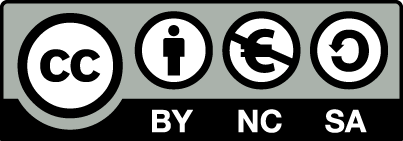 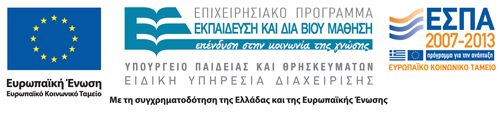 Σημειώματα
Σημείωμα Αναφοράς
Copyright Τεχνολογικό Εκπαιδευτικό Ίδρυμα Αθήνας, Χ. Σκουρλάς 2014.
Χ. Σκουρλάς. «Βάσεις Δεδομένων I (Θ). Ενότητα 9: Yλοποίηση σχεσιακών βάσεων δεδομένων - Σύνθετες εντολές SQL». Έκδοση: 1.0. Αθήνα 2014. Διαθέσιμο από τη δικτυακή διεύθυνση: ocp.teiath.gr.
Σημείωμα Αδειοδότησης
Το παρόν υλικό διατίθεται με τους όρους της άδειας χρήσης Creative Commons Αναφορά, Μη Εμπορική Χρήση Παρόμοια Διανομή 4.0 [1] ή μεταγενέστερη, Διεθνής Έκδοση.   Εξαιρούνται τα αυτοτελή έργα τρίτων π.χ. φωτογραφίες, διαγράμματα κ.λ.π., τα οποία εμπεριέχονται σε αυτό. Οι όροι χρήσης των έργων τρίτων επεξηγούνται στη διαφάνεια  «Επεξήγηση όρων χρήσης έργων τρίτων». 
Τα έργα για τα οποία έχει ζητηθεί άδεια  αναφέρονται στο «Σημείωμα  Χρήσης Έργων Τρίτων».
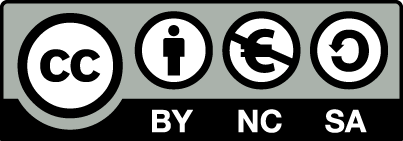 [1] http://creativecommons.org/licenses/by-nc-sa/4.0/ 
Ως Μη Εμπορική ορίζεται η χρήση:
που δεν περιλαμβάνει άμεσο ή έμμεσο οικονομικό όφελος από την χρήση του έργου, για το διανομέα του έργου και αδειοδόχο
που δεν περιλαμβάνει οικονομική συναλλαγή ως προϋπόθεση για τη χρήση ή πρόσβαση στο έργο
που δεν προσπορίζει στο διανομέα του έργου και αδειοδόχο έμμεσο οικονομικό όφελος (π.χ. διαφημίσεις) από την προβολή του έργου σε διαδικτυακό τόπο
Ο δικαιούχος μπορεί να παρέχει στον αδειοδόχο ξεχωριστή άδεια να χρησιμοποιεί το έργο για εμπορική χρήση, εφόσον αυτό του ζητηθεί.
Επεξήγηση όρων χρήσης έργων τρίτων
Δεν επιτρέπεται η επαναχρησιμοποίηση του έργου, παρά μόνο εάν ζητηθεί εκ νέου άδεια από το δημιουργό.
©
διαθέσιμο με άδεια CC-BY
Επιτρέπεται η επαναχρησιμοποίηση του έργου και η δημιουργία παραγώγων αυτού με απλή αναφορά του δημιουργού.
διαθέσιμο με άδεια CC-BY-SA
Επιτρέπεται η επαναχρησιμοποίηση του έργου με αναφορά του δημιουργού, και διάθεση του έργου ή του παράγωγου αυτού με την ίδια άδεια.
διαθέσιμο με άδεια CC-BY-ND
Επιτρέπεται η επαναχρησιμοποίηση του έργου με αναφορά του δημιουργού. 
Δεν επιτρέπεται η δημιουργία παραγώγων του έργου.
διαθέσιμο με άδεια CC-BY-NC
Επιτρέπεται η επαναχρησιμοποίηση του έργου με αναφορά του δημιουργού. 
Δεν επιτρέπεται η εμπορική χρήση του έργου.
Επιτρέπεται η επαναχρησιμοποίηση του έργου με αναφορά του δημιουργού
και διάθεση του έργου ή του παράγωγου αυτού με την ίδια άδεια.
Δεν επιτρέπεται η εμπορική χρήση του έργου.
διαθέσιμο με άδεια CC-BY-NC-SA
διαθέσιμο με άδεια CC-BY-NC-ND
Επιτρέπεται η επαναχρησιμοποίηση του έργου με αναφορά του δημιουργού.
Δεν επιτρέπεται η εμπορική χρήση του έργου και η δημιουργία παραγώγων του.
διαθέσιμο με άδεια 
CC0 Public Domain
Επιτρέπεται η επαναχρησιμοποίηση του έργου, η δημιουργία παραγώγων αυτού και η εμπορική του χρήση, χωρίς αναφορά του δημιουργού.
Επιτρέπεται η επαναχρησιμοποίηση του έργου, η δημιουργία παραγώγων αυτού και η εμπορική του χρήση, χωρίς αναφορά του δημιουργού.
διαθέσιμο ως κοινό κτήμα
χωρίς σήμανση
Συνήθως δεν επιτρέπεται η επαναχρησιμοποίηση του έργου.
Διατήρηση Σημειωμάτων
Οποιαδήποτε αναπαραγωγή ή διασκευή του υλικού θα πρέπει να συμπεριλαμβάνει:
το Σημείωμα Αναφοράς
το Σημείωμα Αδειοδότησης
τη δήλωση Διατήρησης Σημειωμάτων
το Σημείωμα Χρήσης Έργων Τρίτων (εφόσον υπάρχει)
μαζί με τους συνοδευόμενους υπερσυνδέσμους.
Χρηματοδότηση
Το παρόν εκπαιδευτικό υλικό έχει αναπτυχθεί στo πλαίσιo του εκπαιδευτικού έργου του διδάσκοντα.
Το έργο «Ανοικτά Ακαδημαϊκά Μαθήματα στο Πανεπιστήμιο Αθηνών» έχει χρηματοδοτήσει μόνο την αναδιαμόρφωση του εκπαιδευτικού υλικού. 
Το έργο υλοποιείται στο πλαίσιο του Επιχειρησιακού Προγράμματος «Εκπαίδευση και Δια Βίου Μάθηση» και συγχρηματοδοτείται από την Ευρωπαϊκή Ένωση (Ευρωπαϊκό Κοινωνικό Ταμείο) και από εθνικούς πόρους.
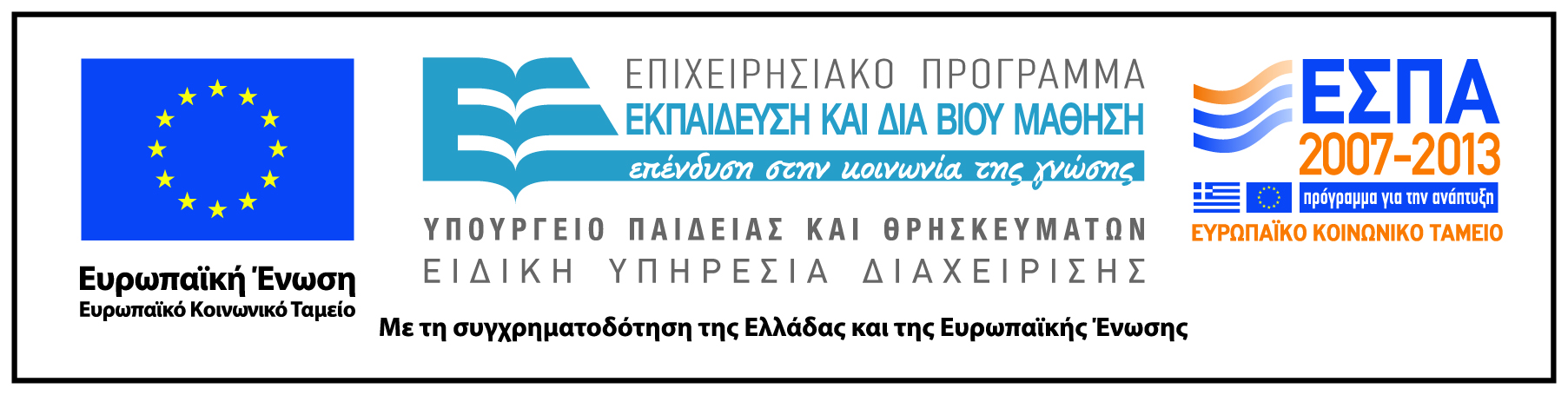